FAMILY AND RESOURCE MANAGEMENT
THE FAMILY
Group level: Form Four/Form Five
INSTRUCTIONS
Read the information on the power point
Review what you have learned by completing the questions presented on the slides.
Use the answer key to assess your performance.
ROLES AND FUNCTIONS OF THE FAMILY
OBJECTIVES
At the end of the lesson, students should be able to:

Describe the roles of the family
Explain the different functions of the family
Differentiate between roles and functions of the family
ROLES of the FAMILY
Family roles are determined within the social setting of the family and are performed by individual family members.

Roles of a generalized nature are attributed to certain family members depending on circumstances and family situation. For example, father and mother as breadwinner, mother housekeeper, father counsellor and caring person.
ROLES of the FAMILY Cont’d
Family roles shape how we relate with each other in the family system.
These roles function to produce and preserve a balance in the family system. 
Family roles have both positive and negative characteristics to them. 
Understanding how well these roles work for the family is important and how they help or hurt family members in their effort to establish safe relationships.
ROLES of the FAMILY Cont’d
Parents play the most important roles within the family unit as:
Caregiver
Breadwinner
Nurturer
Disciplinarian
Role model
Spiritual guide
The CAREGIVER
Provide physical care, emotional support and encouragement to family members. 


There is usually balance in taking care of his/her own needs while providing a positive influence on those around him/her.











https://media.gettyimages.com/photos/helping-a-senior-woman-out-of-the-car-picture-id952119556?s=2048x2048
https://media.gettyimages.com/photos/father-on-paternity-leave-looking-after-small-son-indoors-blowing-his-picture-id1168239576?s=2048x2048
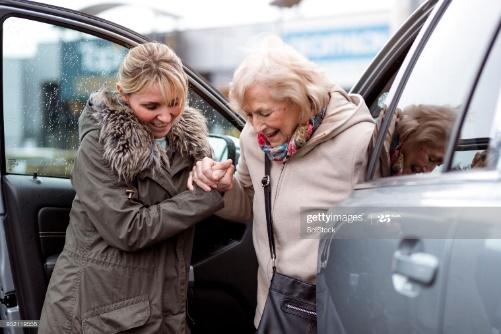 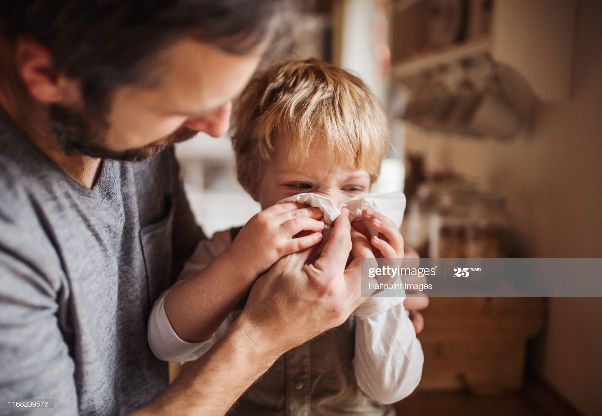 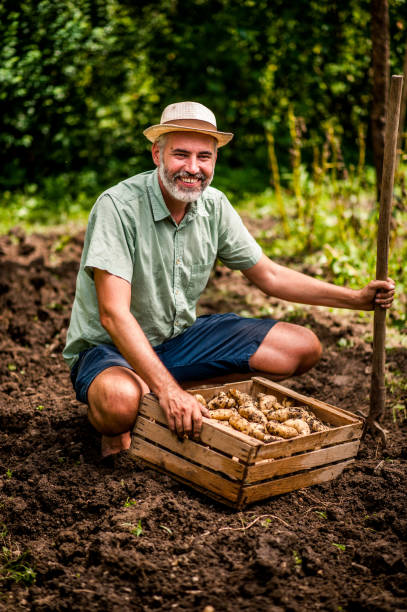 The BREADWINNER
The person in the family who earns money to support other family members. 
Some families may have one sole breadwinner, while others may have multiple.








https://media.gettyimages.com/photos/pediatrician-picture-id514836214?s=2048x2048
https://media.gettyimages.com/photos/male-teacher-standing-before-students-with-hands-raised-picture-id200193780-001?s=2048x2048
https://media.gettyimages.com/photos/organic-farmer-pride-of-his-crop-picture-id654568040?s=2048x2048=
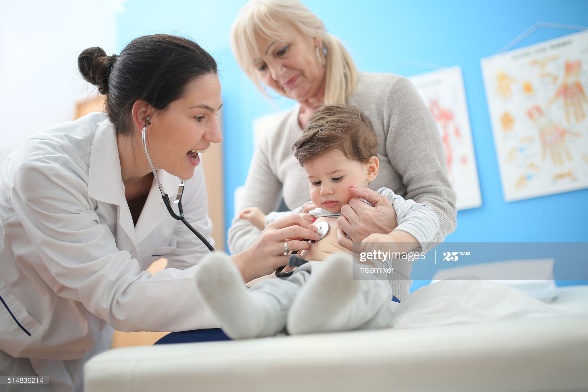 The NURTURER
Provides emotional support, creates safety, is available to others, and can be a mediator. 
He/she focuses on having and meeting emotional needs, usually in a balanced manner.
Mothers are by nature, nurturers, an example of this is breastfeeding.






https://media.gettyimages.com/photos/mother-and-son-planting-in-garden-picture-id594828619?s=2048x2048
https://www.gettyimages.com/detail/photo/mom-breast-feeding-her-baby-girl-and-fondling-the-royalty-free-image/669985716
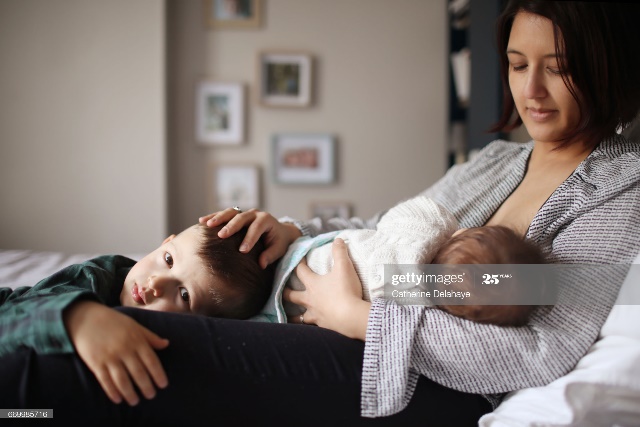 The DISCIPLINARIAN
Believes in  training or teaching  family members to obey rules, or a code of behaviour.
Uses the appropriate punishment to correct disobedience. 
In some families both parent work together in fulfilling this role. 







https://www.gettyimages.com/detail/photo/tween-girl-hands-her-phone-over-to-her-mother-royalty-free-image/664785824
https://www.gettyimages.com/detail/photo/caucasian-parents-scolding-children-royalty-free-image/482143257
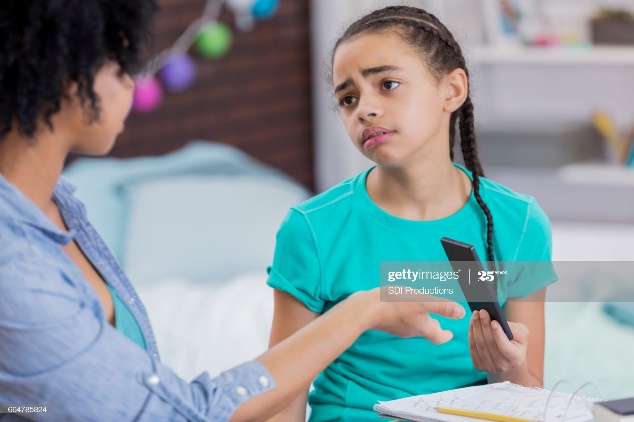 The ROLE MODEL
This person is a high achiever and carries the pride of the family 
He/she is often a good leader and organizer, and is goal-oriented and self-disciplined. 
Role models should  have strong spiritual and moral values







https://www.gettyimages.com/detail/photo/he-gets-his-style-from-dad-royalty-free-image/854461746
https://media.gettyimages.com/photos/black-mother-holding-waist-of-daughter-wearing-roller-skates-picture-id738779093?s=2048x2048
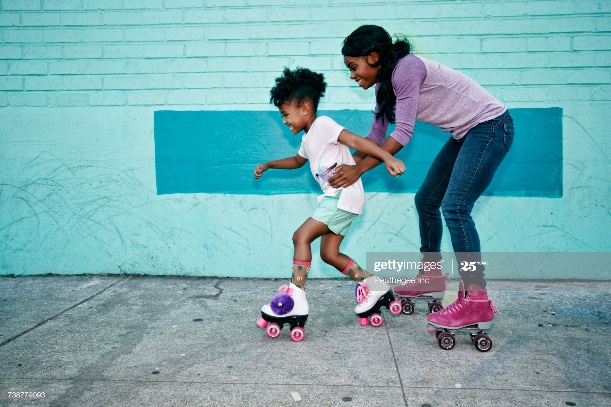 SPIRITUAL GUIDE
Parents are expected to raise their children in both love and righteousness. 
Spiritual guidance will provide children with a moral compass so they know right from wrong.
Parents need to teach children about having faith and hope.






https://www.gettyimages.com/detail/photo/show-appreciation-for-what-you-have-royalty-free-image/1041115524
FUNCTIONS of the FAMILY
Procreation and Reproduction
An important function of the family is to increase family size either bearing children or by adopting them.

Socialisation
This include education, religion, and preparation for a career, learning social relationships and management of leisure, and being a responsible citizen.
FUNCTIONS of the FAMILY Cont’d
Nurturing Growth of Personality
The family is responsible for the development of the organized pattern of behaviours and attitudes that make a distinctively functional individual.

Providing Basic Needs
Basic needs of food, shelter, clothing and health care. The young need emotional nurturing as well: they need love and a sense of security and belonging.
Providing Basic Needs Cont’d
Factors to meet the need of being physically well: 
 
Eating healthy - proper nutrition 
Regular exercise 
Getting adequate sleep or rest
Being hydrated – drinking adequate amount of water
Adequate amount of fresh air
Practising safety awareness
Providing Basic Needs Cont’d
Factors to meet the need to be mentally well: 

Appropriate nutrition for the brain
Mental exercises e.g. reading, doing puzzles etc.
Good family and other relationships 
Physical activities
Adequate sleep or rest, vacation
Avoid of stressful situations
Taking care of yourself - regularly include in your life a little bit of love and attention
FUNCTIONS of the FAMILY Cont’d
Cultural Transmission
Culture:- beliefs,   
             - customs 
             - social heritage
             - artistic heritage 

Culture is passed on by the family from one generation to the next and should not conflict with the  moral, and spiritual values in the home.
FUNCTIONS of the FAMILY Cont’d
Conferring Status
Status can either be ascribed or achieved. 

Ascribed status 
The status a person has by virtue of birth.
Includes race, ethnicity, gender, age, citizenship,     religion and membership into the community. 
The family helps to form these habits.

.
FUNCTIONS of the FAMILY Cont’d
Conferring Status

Achieved status
The status an individual acquires during the course of his /her lifetime.
Obtained from society and is often a result of hard work by the individual. Example, doctor, teacher, businessman/woman. 
Education can alter our status, providing we work towards that goal.
FUNCTIONS of the FAMILY Cont’d
Regulation of Kinship Ties

The family enables the individual to identify his blood relations; thus we know our mother, father, brother, sister, and the sexual caution we must maintain with them.
The Family also enables individuals to identify acceptable behaviour towards persons in society to prevent infidelity, which leads to the disintegration of the family.
CONCLUSION
The family performs several essential functions for society. 
It socializes children
It provides emotional and practical support for its members
It helps regulate sexual activity and sexual reproduction
It provides its members with a social identity
Review Questions
Answer All Questions

Describe the following roles which are performed by the family.
Breadwinner
      …………………………………………………………………………………
      …………………………………………………………………………………
      (2 marks)
Caregiver
      ………………………………………………………………………………….
      …………………………………………………………………………………
(2 marks)
2.   State the difference between ascribed status and achieved status.
         ………………………………………………………………………………………………………………………………………………………………………………
(2 marks)
3. Complete the table by indicating the type of status. An example is done for you.                         (10 marks)
4. Identify three different factors that help to meet each of the following needs of the family:

(a) Mental well being
…………………………………………………………
…………………………………………………………
…………………………………………………………
(3 marks)
(b) Physical well being
………………………………………………………….
………………………………………………………….
…………………………………………………………..
(3 marks)
5.(a) Briefly discuss two challenges that a family is likely to experience if the father spends four months working overseas.             (4 marks)
(b)Suggest one way in which the family could use available resources to overcome the challenge.                                               (4 marks)
Total 30 marks
Answer Key
1.
 
Breadwinner is the person in the family who earns money to support other family members. 

Caregiver is a person responsible for the physical care and emotional support of family members. 
(2 marks for each correct response)
(= 4 marks)
2. The difference between Ascribed status and Achieved status is:
Ascribed status is the status a person has by virtue of birth whereas, Achieved status is the status an individual acquires during the course of his /her lifetime.
(2 marks)
3. (1 mark each = 10 marks)
4. (a) Factors to meet the need of being physically well: 
 
Eating healthy - proper nutrition 
Regular exercise 
Getting adequate sleep or rest
Being hydrated – drinking adequate amount of water
Taking in adequate amount of fresh air
Practising safety awareness
(3 marks for any three factors)
4. (b) Factors to meet the need to be mentally well: 

Appropriate nutrition for the brain
Mental exercises e.g. reading, doing puzzles etc.
Good family and other relationships 
Physical activities
Adequate sleep or rest, vacation
Avoid of stressful situations
Taking care of yourself - regularly include in your life a little bit of love and attention
(3 marks for any three factors)
5.
(Any 2  challenge & overcome 8 marks)
TOTAL 36 MARKS
REFERENCES
Stewart, Thelma M. (1994) Certificate Management of Homes and Families.
Dyer Rita & Maynard Norma (2004) Management.